De abc-formule bewijzen
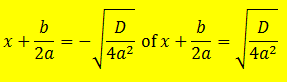 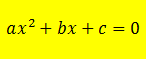 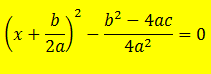 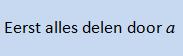 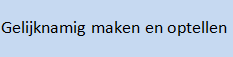 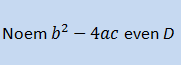 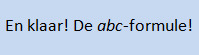 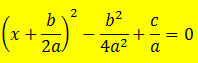 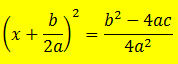 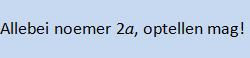 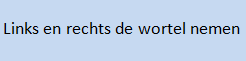 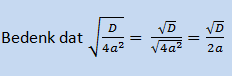 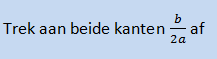 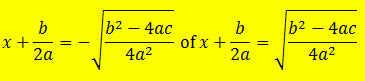 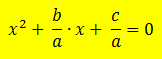 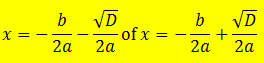 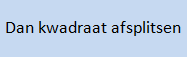 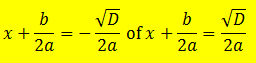 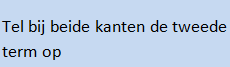 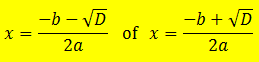